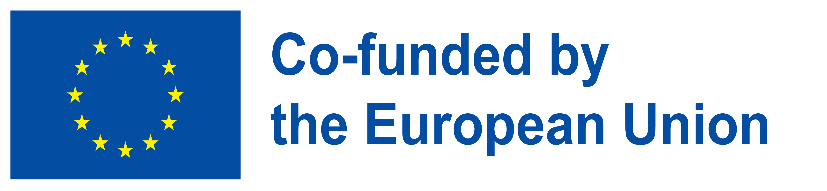 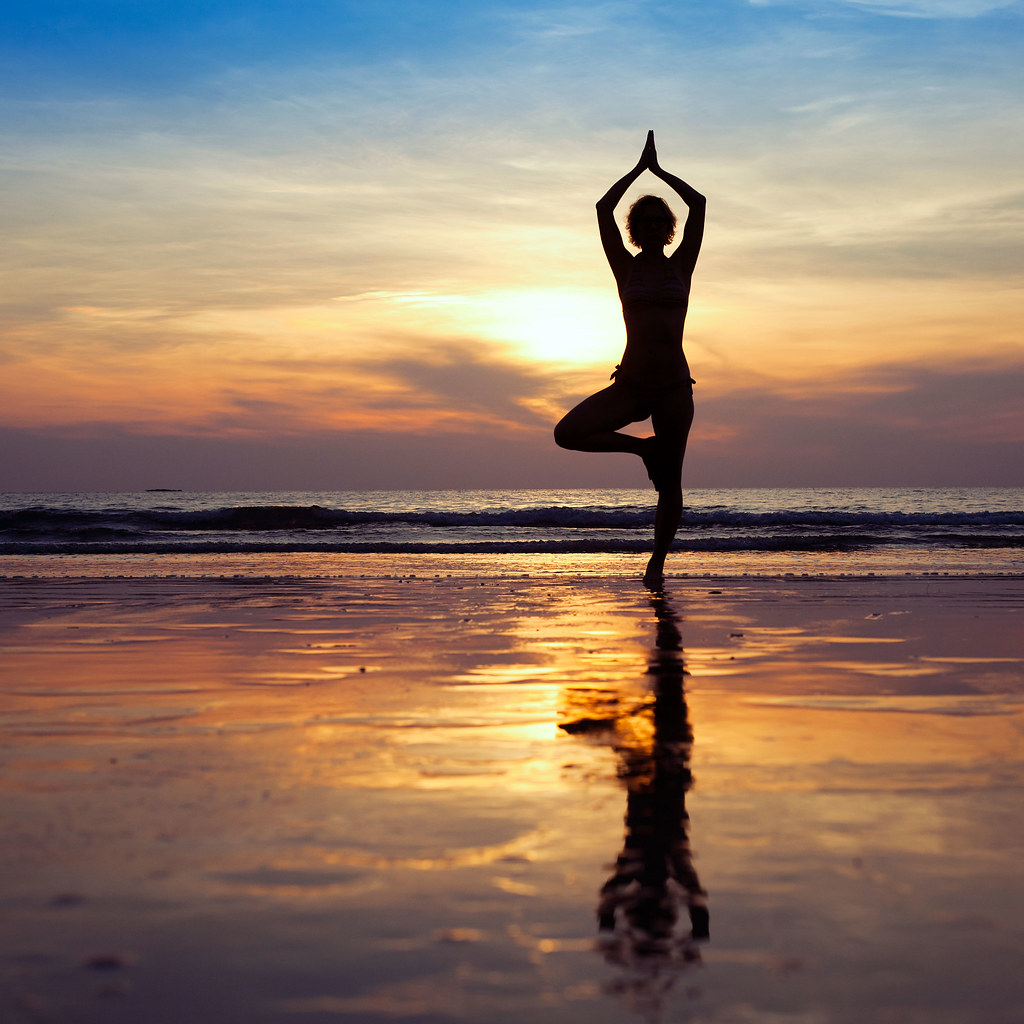 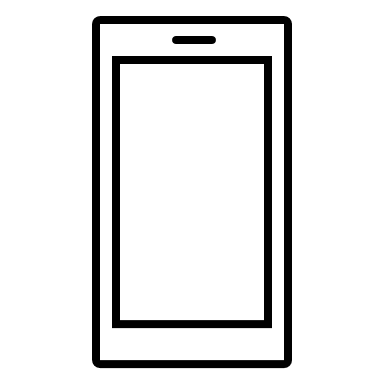 Digitální pohoda
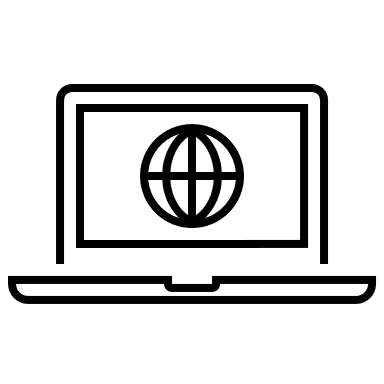 Budování digitální odolnosti zpřístupněním digitální pohody a zabezpečení všem 2022-2-SK01-KA220-ADU-000096888
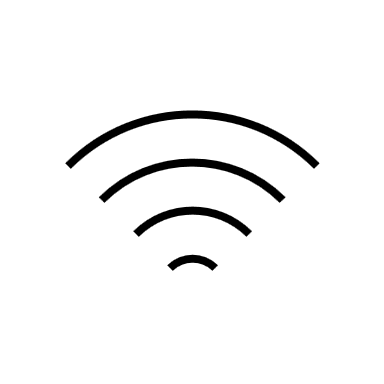 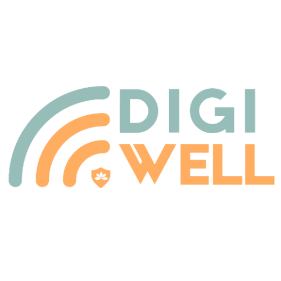 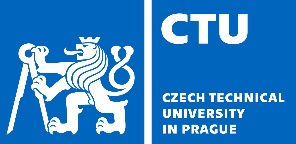 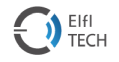 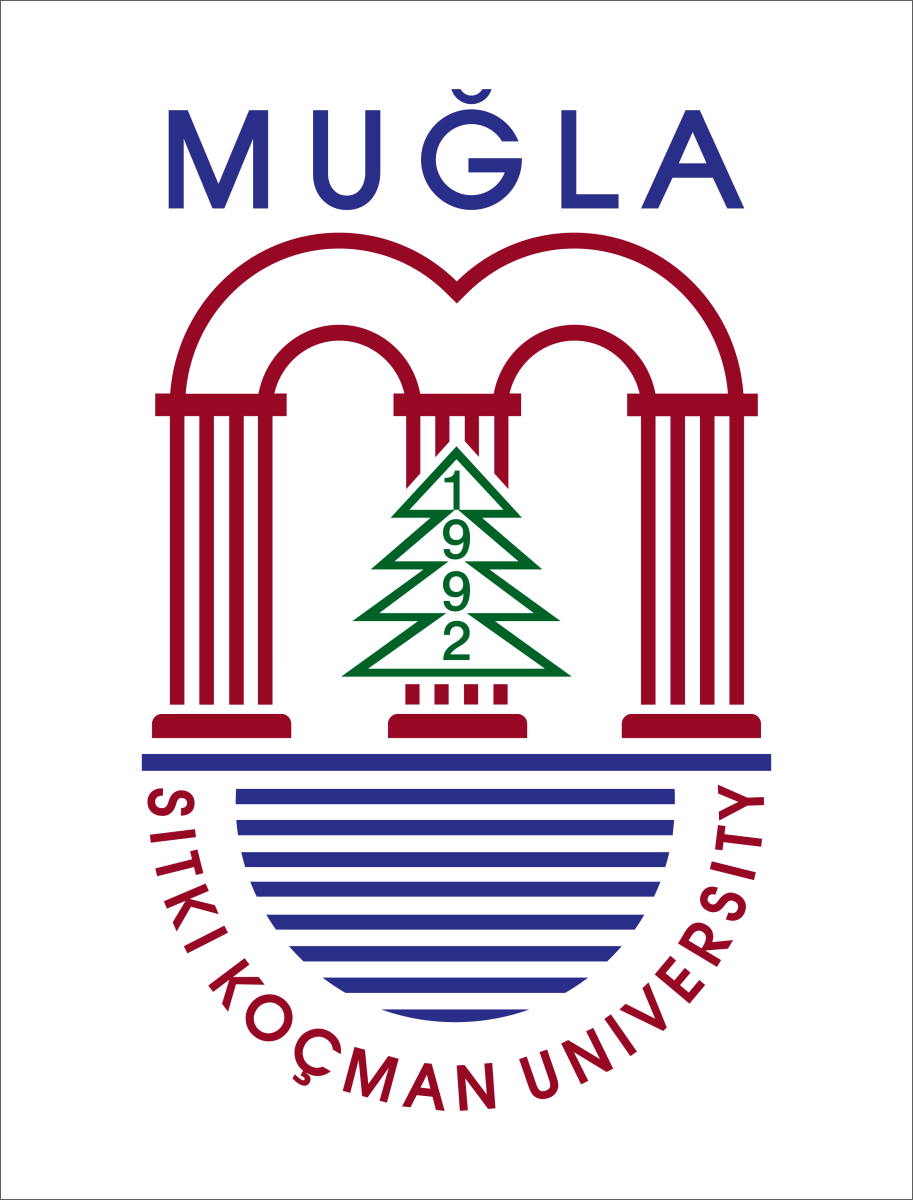 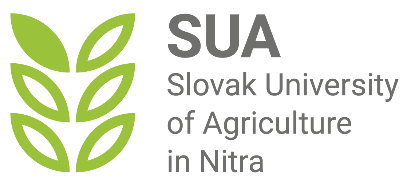 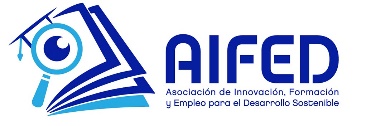 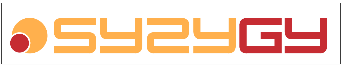 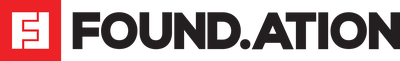 Digitální pohoda: Vliv technologií na digitální pohodu
Koncept „digitální pohody“
Následující tři definice se vzájemně doplňují:
Je to schopnost člověka efektivně zvládat negativní dopady technologií na svůj profesní i osobní život. 
Stav, kdy jste osobně v dobré kondici zažitý zdravým používáním digitální technologie.
 Zahrnuje způsoby, jak mohou technologie pomáhat lidem žít zdravě.
Jak je vidět, digitální pohodu lze považovat za schopnost, stav nebo cestu, které všechny odkazují na to, že se lidé nacházejí v příznivých podmínkách ve vztahu k technologii nebo se do nich chystají
DigiWELL Project Output: Digital Resilience Building Manual & Methodology
Koncept „digitální pohody“
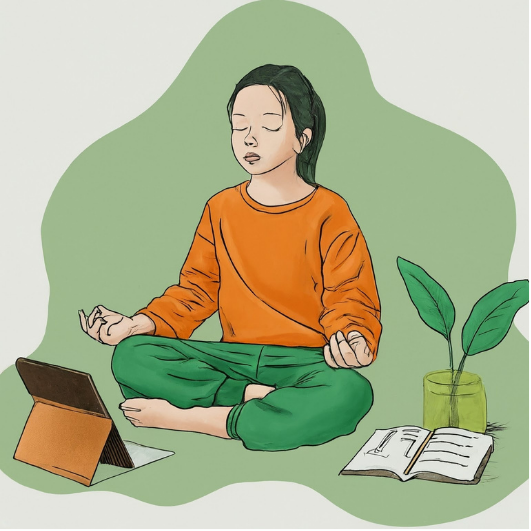 Cesta k digitální pohodě
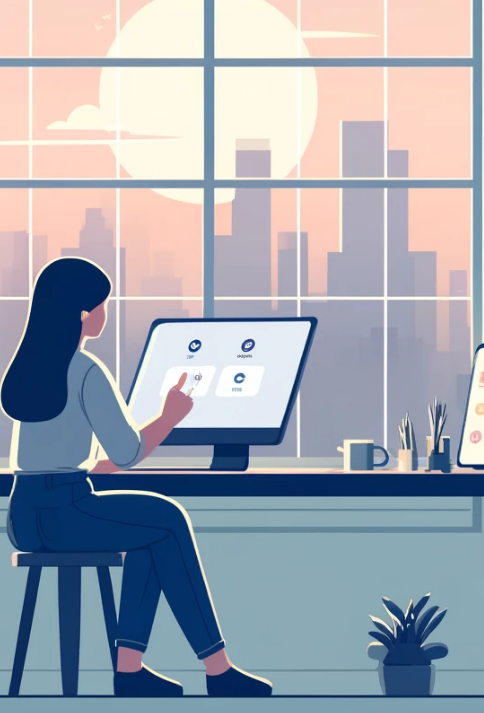 V pulzujícím městě Digiton byla Ava, grafická designérka, ohromena neustálým zapojením do digitálních zařízení. Její produktivita a kreativita zpočátku stoupaly, ale brzy si nekonečná upozornění a čas strávený na obrazovce začaly vybírat daň na jejím zdraví a štěstí. 
Ava si uvědomila potřebu změny a zapsala se do kurzu digitální pohody. Dozvěděla se, že digitální pohoda zahrnuje řízení negativních dopadů technologií, udržování zdravého vztahu se svými zařízeními a jejich používání ke zlepšení jejího života, nikoli ke snížení jeho pozornosti. 
Ava implementovala to, co se naučila: stanovila hranice pro čas strávený u obrazovky, používala aplikace k podpoře zdravějších návyků a naplánovala pravidelné digitální detoxy. Postupně znovu získala rovnováhu a přeměnila svůj vztah k technologiím na takový, který podporoval její pohodu a profesní růst. 
Prostřednictvím příběhu Avy vidíme digitální pohodu jako schopnost řídit technologie, stav osobního zdraví a cestu k objevování pozitivního přínosu technologií pro naše životy. Cesta Avy nás inspiruje k tomu, aby technologie pracovaly pro nás a zajistily příznivé podmínky v našem vztahu s digitálními nástroji.
Pro dospělé je nezbytné, aby měli zdravý, vyvážený, naplňující a udržitelný způsob života v digitálním světě. Konkrétněji:
Je to důležitá lidská potřeba v digitálním věku.
 Přispívá k fyzickému, psychickému a sociálnímu zdraví a pohodě lidí. 
Znamená to, že lidé mají kontrolu nad svým životem.
 Podporuje vytváření zdravých návyků při pohybu v digitálním světě. 
Je to proces rozvoje ohleduplného a odpovědného způsobu v digitálním prostředí. 
Je to klíčová součást budování digitální odolnosti.
Digitální rovnováha: Proč je to důležité pro dospělé?
Odpojeno k opětovnému připojení
Jednoho rána se stalo něco neobvyklého. Tom obdržel e-mail od neznámého odesílatele s názvem „Převzít kontrolu“. Tom byl zvědavý a otevřel e-mail a našel jednoduchou zprávu: "Všimněte si, co je důležité. Odpojte se, abyste se znovu připojili." Tom, zmatený a zároveň zaujatý, se rozhodl přijmout výzvu. Začal tím, že nechal telefon na procházce v parku. Když se procházel zelení, všiml si smíchu hrajících si dětí a klidného zvuku nedaleké fontány – zvuků a pohledů, které obvykle postrádal.
Tom, inspirován touto zkušeností, se vydal na dobrodružství, aby znovu objevil své město a sebe, navštívil muzea, místní trhy a kavárny, a to vše bez neustálého zvonění telefonu. Začal číst knihy v tichých koutech knihoven, navazoval rozhovory s cizími lidmi a navštěvoval společenské akce, nacházel radost ze skutečných, nefiltrovaných zážitků. Jak se dny měnily v týdny, Tom si uvědomil, že ho ovládaly jeho digitální návyky, a je čas to zvrátit.
Zavedl pro sebe pravidla, omezil čas strávený na obrazovce, vypínal upozornění po práci a více se zapojoval do interakcí tváří v tvář. Pomalu znovu získal kontrolu nad svým digitálním životem a rozhodl se, kdy a jak se připojí online. Nakonec se Tomův život změnil. Z e-mailu, který kdysi vypadal jako malá vlnka, se stala vlna změn, která ho přivedla k životu, kde technologie byla nástrojem, nikoli tyranem. Naučil se ovládat technologii a zajistit, aby zlepšila jeho život, aniž by jí dominoval. Tomovo dobrodružství, které vyvolal záhadný e-mail, ho naučilo neocenitelnou lekci přítomnosti v daném okamžiku a zvládnutí digitálního světa podle svých vlastních podmínek.
Digitální pohoda a technologie
Technologie, ať už záměrně či neúmyslně, jsou nyní součástí většiny našich životů. Většinou je to nevyhnutelná součást naší práce a profesního života, našich zkušeností s výukou a učením a/našich každodenních sociálních interakcí a komunikace. Má spojení s mnoha lidmi buď prostřednictvím hardwaru (např. PC, tablety, chytré telefony…) nebo prostřednictvím webových nástrojů, sociálních médií, aplikací atd.
Je evidentní, že technologie byla a bude hlubším spojením s lidmi. Digitální růst ve využívání připojených zařízení a služeb se na základě údajů z ledna 2024 změnil takto2:
+ 0,9 % technologického zapojení celkové populace (meziroční změna + 74 milionů lidí) 
+ 2,5 % unikátních předplatitelů mobilních telefonů (meziroční změna 
+ 138 milionů lidí) 
+ 1,8 % jednotlivců používajících internet (meziroční změna 
+ 97 milionů lidí) 
+ 5,6 % identity uživatelů sociálních sítí (meziroční změna + 266 milionů lidí)
2. Digital 2024: Global Overview Report. DATAREPORTAL.  https://datareportal.com/reports/digital-2024-global-overview-report
Digitální pohoda a technologie
Vzhledem k rostoucímu zapojení technologií a jejich potenciálním výsledkům je nutné porozumět dopadům technologií a řídit jejich dopad na celkovou pohodu a digitální pohodu.
Digitální rovnováha zahrnuje tři hlavní složky:
Pochopit a rozpoznat dopad technologie.(To se dozvíte v této aktuální sekci) 
Mít pozitivní vztah k technologiím vytvářením zdravých digitálních návyků.(To se dozvíte v dalších částech) 
Implementovat osvědčené postupy k zajištění celkové pohody.(To se dozvíte v dalších částech)
Vliv technologií na digitální pohodu
Je evidentní, že používání technologií má na člověka nejen pozitivní, ale i negativní dopady.
Rozdíl mezi tím, zda je technologie pozitivně nebo negativně ovlivněna, závisí na tom, do jaké míry jednotlivci:
mít povědomí o digitální pohodě, 
mít celkový přehled o těchto dopadech a 
vytvářet zdravé návyky a rozvíjet všímavý a zodpovědný způsob používání technologií.
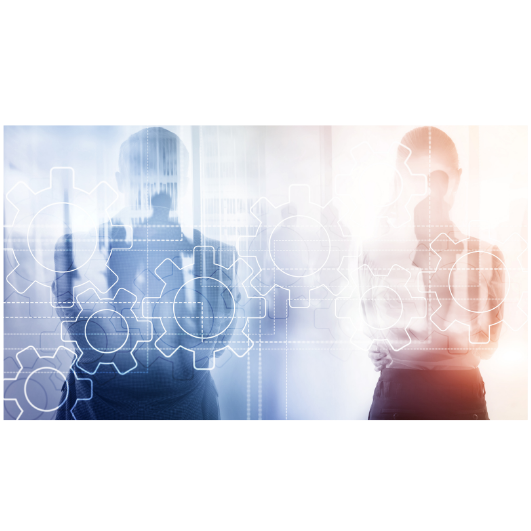 Hlavní pozitivní dopady technologie
Přístup k informacím: Umožňuje rychlý přístup k informacím a zdrojům a pomáhá lidem při rozhodování a řešení problémů. 
Zjednodušení hlavních úkolů: Představuje nástroje pro zjednodušení hlavních každodenních úkolů v různých oblastech, jako je nakupování a bankovnictví. 
Vyšší konektivita: Pomáhá lidem spojit se online bez ohledu na vzdálenost. 
Rozvoj sítě: Přispívá k vytvoření sítě pro různé účely, jako je reklama, vzdělávání a učení, hledání zaměstnání nebo sdílení informací.
Vliv technologií na digitální pohodu
Hlavní pozitivní dopady technologie
Expression: Poskytuje platformy pro vyjádření myšlenek a pro sebereflexi.
 Příspěvek ke vzdělávání a učení: Pomáhá poskytovat vzdělávání a školení, doplňuje prezenční vzdělávání a umožňuje učení vlastním tempem. 
Zdraví a wellness: Poskytuje informace pro zdravotnictví a nástroje, jako jsou sledovače zdraví nebo aplikace, které přispívají ke zdraví a pohodě. 
Relaxace: Poskytuje možnosti zábavy a také nástroje ke snížení stresu a úzkosti.
Vliv technologií na digitální pohodu
Kromě mnoha pozitivních dopadů má technologie pro dospělé několik složitých negativních dopadů
Konkrétním způsobem, jak ilustrovat dopady technologie, by mohlo být použití následujících klíčových faktorů jako objektivu :
Nadměrný čas strávený na obrazovce a vystavení technologiím 
Sociální média 
Informační přetížení a stres související s technologiemi
Vliv technologií na digitální pohodu
P.s: Je také možné řešit dopady technologií z různých úhlů pohledu. Cílem následujících částí tohoto snímku je představit ilustraci toho, jak by technologie mohla ovlivnit životy jednotlivců a jejich celkovou pohodu.
Nadměrný čas strávený na obrazovce a vystavení technologii
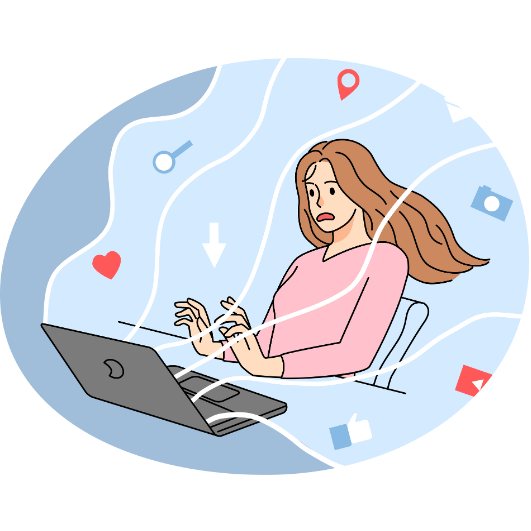 Dlouhá doba strávená u obrazovky a vystavení technologiím má škodlivý dopad na fyzické zdraví, duševní zdraví a pohodu, sociální vazby, rozsah pozornosti a produktivitu3. 
Celkové důsledky snižují blahobyt a digitální pohodu..
3. Obrazovky kradou čas: Jak nadměrné používání obrazovky ovlivňuje životy mladých lidí. https://zenodo.org/records/10250536
Nadměrný čas strávený na obrazovce a vystavení technologii
Obezita a sedavý životní styl 
Posturální problémy
 Zhoršení zraku
 Poruchy spánku
Metabolické dysfunkce související s úzkostí a depresí 
Vystavení záření
Dopady na fyzické zdraví
Nadměrný čas strávený na obrazovce a vystavení technologii
Deprese 
Úzkost
Sebepoškozování a agrese
 Poruchy spánku
Negativní obraz těla a nízké sebevědomí

 Eskapismus (vyhýbání se problémům v reálném životě)
Dopady na duševní zdraví a pohodu
Nadměrný čas strávený na obrazovce a vystavení technologii
Klesající čas pro rodinu 
Snížená interakce tváří v tvář / oční kontakt 
Snížené komunikační dovednosti v reálném životě
 Méně důrazné porozumění
Potíže s interpretací sociálních vodítek
 Společenská izolace
 Závislost na virtuálních připojeních
 Méně samoregulace
Dopady na sociální vazby
Nadměrný čas strávený na obrazovce a vystavení technologii
Snížená schopnost zaostření
 Rozptýlení
 Snížené zpracování informací
 Snížené hluboké myšlení
Závislost na virtuálním prostředí a související snížená kreativita 
Závislost na vnějším stimulu
Dopady na rozsah pozornosti a kreativitu
Sociální Media
Běžné využívání sociálních médií vytvořilo složité prostředí, které dospělí potřebují spravovat. Na jedné straně představuje mnoho příležitostí, zatímco na druhé straně vytváří vážná rizika, nebezpečí nebo obavy o blaho dospělých.
Zajištění digitálního blahobytu jednotlivce vyžaduje jasné pochopení negativních dopadů sociálních médií na blahobyt lidí a digitální pohodu a také zvážení jejich potenciálních přínosů.
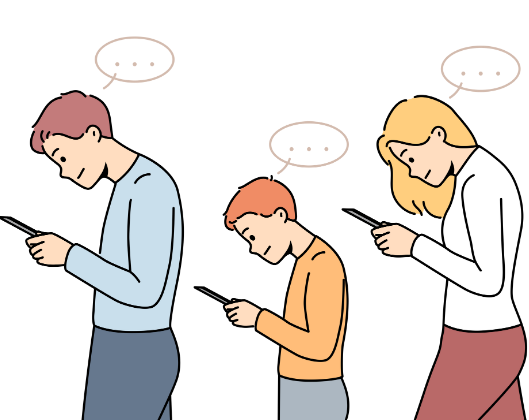 Sociální média
Sociální média
4. Gupta, C., Jogdand, S., & Kumar, M., (2022). Reviewing the impact of social media on the mental health of adolescents and young adults. Cureus, 14(10), e30143.
Sociální média
Informační přetížení a stres
Information Overload (IO) v digitálním světě je výsledkem bohaté úrovně informací na různých online platformách a vysokorychlostního poskytování informací. Vzhledem k rychle se zlepšujícímu počtu online nástrojů a zdrojů se množství informací dostupných online každým dnem zvyšuje.

IO může vést ke stresu u dospělých z následujících důvodů:
IO může zkomplikovat rozhodování. 
IO může podporovat vnímaný nedostatek kontroly nad informacemi. 
IO může vést ke zhoršení rozsahu pozornosti a soustředění. 
IO může vyvolat strach z promeškání. 
IO může zvýšit časový tlak.
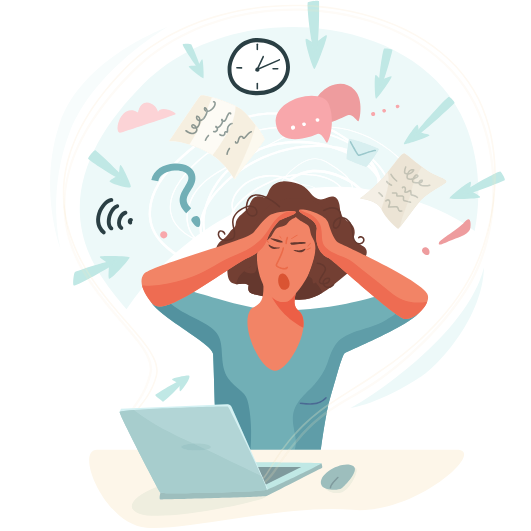 Informační přetížení a stres
PŘIPOMÍNKY
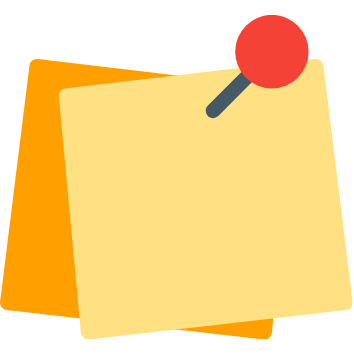 Digitální blahobyt je holistický problém, který zahrnuje pokusy jednotlivců o navázání zdravých vztahů s technologií a výsledky jejich pokusů (jejich stavů).

Čím více dospělých má povědomí, porozumění a praktiky související s digitálním blahobytem, ​​tím více mají možnost skutečně těžit z technologie a eliminovat její negativní dopady.